DAS
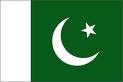 Management of New-born Calf
Introduction to Animal Husbandry
2020
[Speaker Notes: Experimental—deceleration, disability, supine, mice
Theory—mites, honeybees, identity, probit
Lifespan—primates, etc
Human—self reinforcing, wasp, NBA



Thank
Background
Invasive/Greece/Hawaii
CDFA Medfly panel
Aging research

LBAM
Workshop
Zalom et al

Retreat/Workshop
LMAM see that little changes
New day in science/policy]
At Birth
Breathing
	Yes or no
	If not then artificial breathing 
Cleaning
	Natural orifices
	Necessary during winter
Disinfection of naval cord
	Any disinfectant (tincture of Iodine)
	Cut 1-1.5 inches from the body, again apply the antiseptic
[Speaker Notes: Experimental—deceleration, disability, supine, mice
Theory—mites, honeybees, identity, probit
Lifespan—primates, etc
Human—self reinforcing, wasp, NBA



Thank
Background
Invasive/Greece/Hawaii
CDFA Medfly panel
Aging research

LBAM
Workshop
Zalom et al

Retreat/Workshop
LMAM see that little changes
New day in science/policy]
Conti…
Weighing and marking 
	Before separation from the dam
	Tattooing, Ear tagging, Around the neck
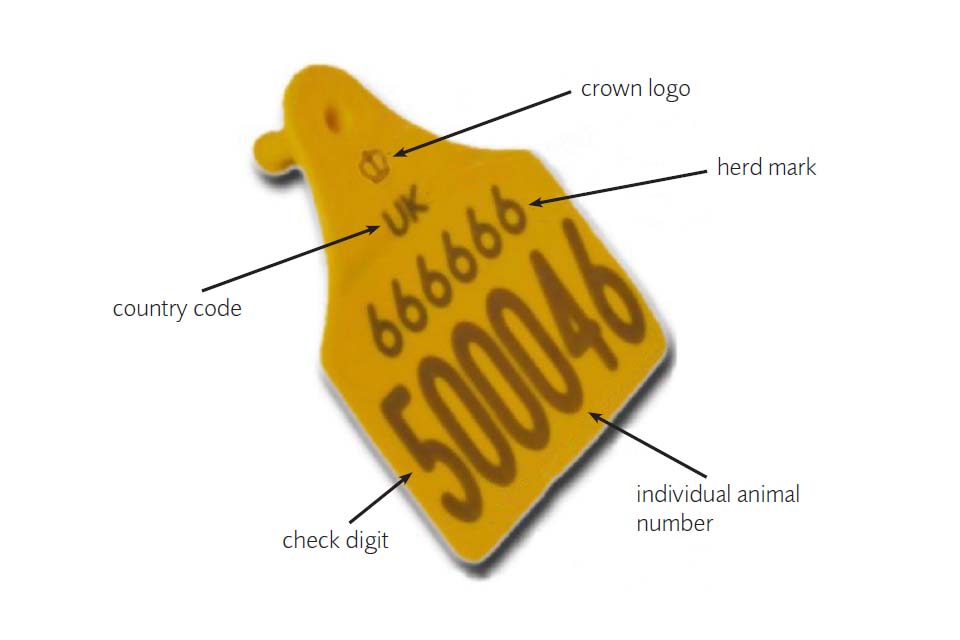 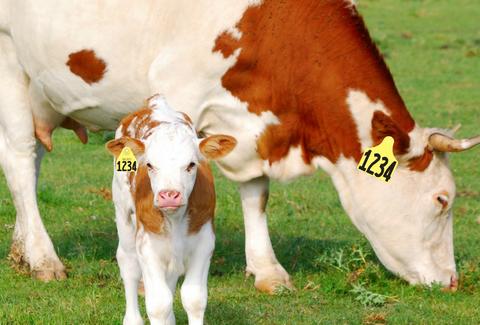 [Speaker Notes: Experimental—deceleration, disability, supine, mice
Theory—mites, honeybees, identity, probit
Lifespan—primates, etc
Human—self reinforcing, wasp, NBA



Thank
Background
Invasive/Greece/Hawaii
CDFA Medfly panel
Aging research

LBAM
Workshop
Zalom et al

Retreat/Workshop
LMAM see that little changes
New day in science/policy]
Conti…
Feeding colostrum (First milk)
	Within first hour
Whole, Skimmed, Limited milk and milk replacer 
Dehorning
	Three to 10 days of age
Calf Feeding Schedules
[Speaker Notes: Experimental—deceleration, disability, supine, mice
Theory—mites, honeybees, identity, probit
Lifespan—primates, etc
Human—self reinforcing, wasp, NBA



Thank
Background
Invasive/Greece/Hawaii
CDFA Medfly panel
Aging research

LBAM
Workshop
Zalom et al

Retreat/Workshop
LMAM see that little changes
New day in science/policy]
Colostrum
It is the normal physiological secretions of mammary glands of class mammalian just after parturition to fourth day of milking
Benefits
Immunity
Rich source of energy
Nutritious (More fat, proteins, minerals and vitamins)
Remove meconium (the dark green substance forming the first faeces of a newborn infant.)
[Speaker Notes: Experimental—deceleration, disability, supine, mice
Theory—mites, honeybees, identity, probit
Lifespan—primates, etc
Human—self reinforcing, wasp, NBA



Thank
Background
Invasive/Greece/Hawaii
CDFA Medfly panel
Aging research

LBAM
Workshop
Zalom et al

Retreat/Workshop
LMAM see that little changes
New day in science/policy]
Weaning and Benefits
Take away from dam on first day
Cessation of milk feeding
Benefits
Easy management
Milk can be  fed according to requirement
Avoid under or over feeding
Clean milk
Actual milk production record
No teat wound
[Speaker Notes: Experimental—deceleration, disability, supine, mice
Theory—mites, honeybees, identity, probit
Lifespan—primates, etc
Human—self reinforcing, wasp, NBA



Thank
Background
Invasive/Greece/Hawaii
CDFA Medfly panel
Aging research

LBAM
Workshop
Zalom et al

Retreat/Workshop
LMAM see that little changes
New day in science/policy]
Dehorning
Process of removing or preventing the growth of horns

Why?
Improve the appearance
Reduce injuries
Increase feeder space
Improve the value
Two methods
 non-invasive 
invasive
[Speaker Notes: involving the introduction of instruments or other objects into the body or body cavities.]
Restraint
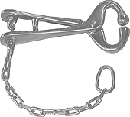 Very important
Remember safety

Restrain head
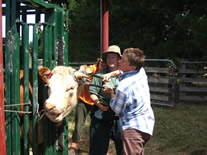 [Speaker Notes: Experimental—deceleration, disability, supine, mice
Theory—mites, honeybees, identity, probit
Lifespan—primates, etc
Human—self reinforcing, wasp, NBA



Thank
Background
Invasive/Greece/Hawaii
CDFA Medfly panel
Aging research

LBAM
Workshop
Zalom et al

Retreat/Workshop
LMAM see that little changes
New day in science/policy]
Non-Invasive
Bloodless
Young animals
Types
Chemical paste



Hot iron
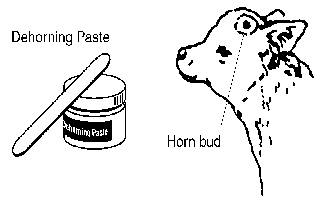 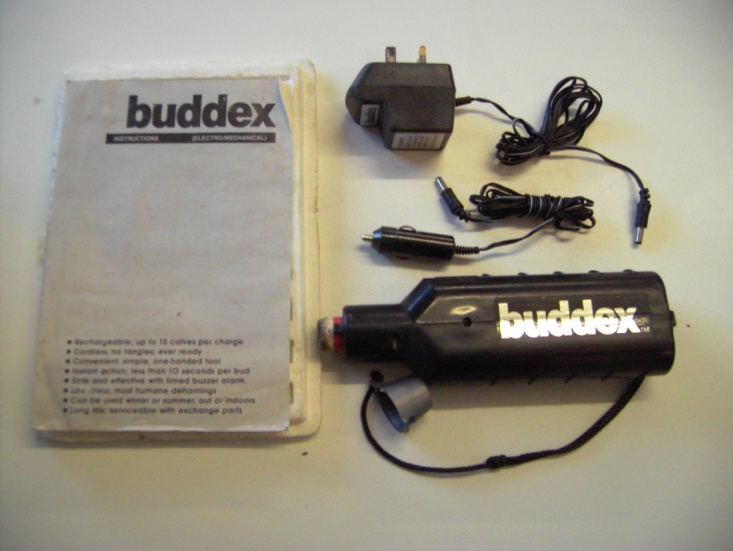 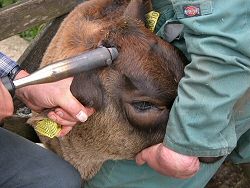 [Speaker Notes: Experimental—deceleration, disability, supine, mice
Theory—mites, honeybees, identity, probit
Lifespan—primates, etc
Human—self reinforcing, wasp, NBA



Thank
Background
Invasive/Greece/Hawaii
CDFA Medfly panel
Aging research

LBAM
Workshop
Zalom et al

Retreat/Workshop
LMAM see that little changes
New day in science/policy]
Disadvantages
Animal need time to set back due to stress
Cost and labor
Death, due to bleeding
Disease spreading
Breed ID
[Speaker Notes: Experimental—deceleration, disability, supine, mice
Theory—mites, honeybees, identity, probit
Lifespan—primates, etc
Human—self reinforcing, wasp, NBA



Thank
Background
Invasive/Greece/Hawaii
CDFA Medfly panel
Aging research

LBAM
Workshop
Zalom et al

Retreat/Workshop
LMAM see that little changes
New day in science/policy]
[Speaker Notes: Experimental—deceleration, disability, supine, mice
Theory—mites, honeybees, identity, probit
Lifespan—primates, etc
Human—self reinforcing, wasp, NBA



Thank
Background
Invasive/Greece/Hawaii
CDFA Medfly panel
Aging research

LBAM
Workshop
Zalom et al

Retreat/Workshop
LMAM see that little changes
New day in science/policy]